A simple P4 demo:an L2/L3 switch in 170 LOC
netdev0.1
Ottawa, February 15, 2015
Mihai Budiu
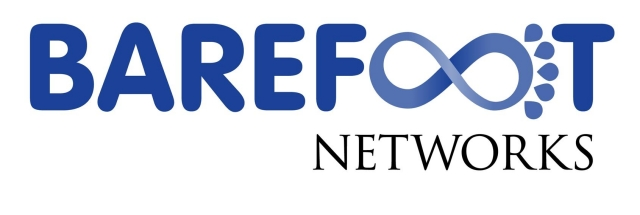 Setup
Router control
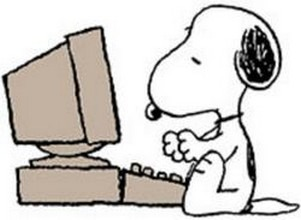 Table access API
P4 program
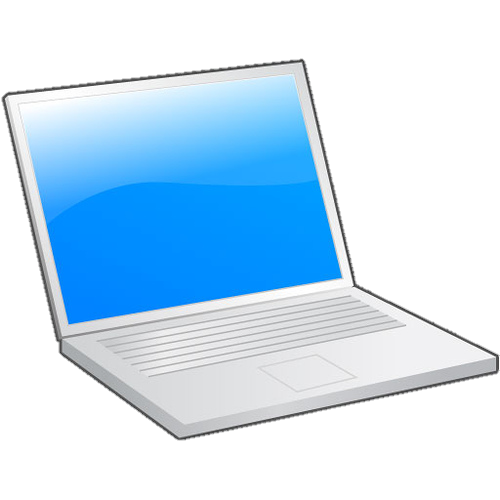 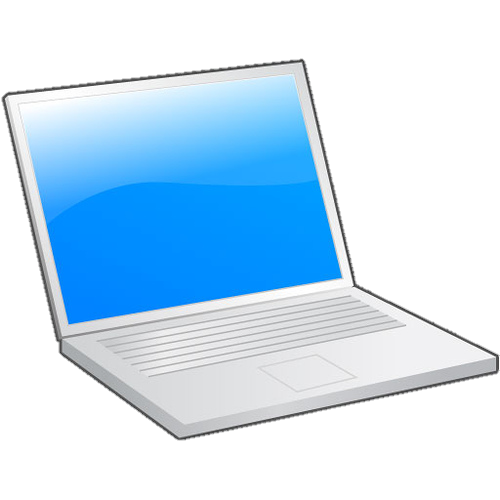 RPC
h1
h2
P4 compiler
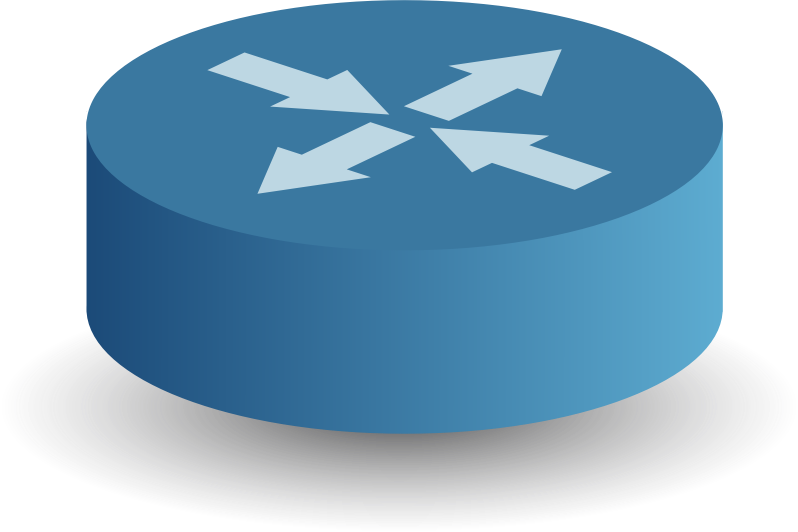 Tables
Data plane
P4 software switch
Mininet
[Speaker Notes: ﻿cd p4factory/targets/simple_router
make behavioral
cd ../../..
﻿cd mininet-demo
sudo python 1sw_demo.py --behavioral-exe ../p4factory/targets/simple_router/behavioral-model]
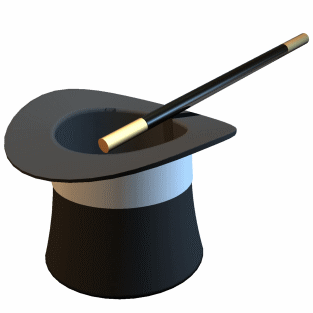 DEMO PART 1
Creating an basic ethernet+IPv4 switch from a P4 program
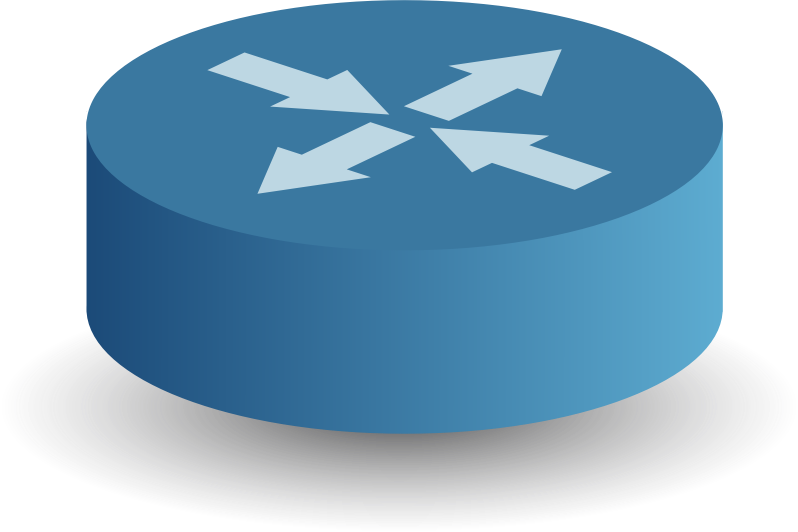 P4 program
Tables
Data plane
P4 compiler
P4 compiler
P4 software switch
Layer 3 packet forwarding
Control plane
IPv4.dst ->
nextHop.ipv4address,
outputPort,
ipv4.ttl
nextHop.ipv4address ->
ethernet.dst_addr
outputPort ->
ethernet.src_addr
Packet
Packet
[Speaker Notes: ﻿mininet> h1 wireshark &
mininet> h1 ping h2  # this should fail
$ ﻿./simple_router_control --thrift-path ../p4factory/targets/simple_router/of-tests/pd_thrift < commands.txt
mininet> h1 ping h2  # this should succeed]
Headers
header_type ethernet_t {	fields {		dstAddr: 48;		srcAddr: 48;		etherType: 16;	}}	

header_type ipv4_t  { … } 
// no options
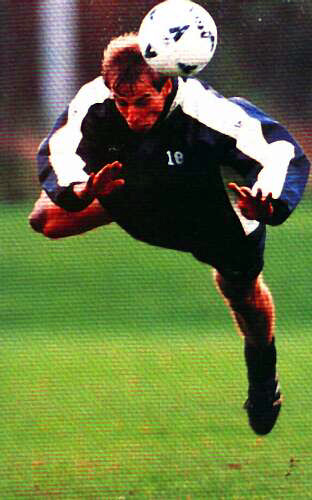 Parser
﻿parser parse_ethernet {    	extract(ethernet);	return select(latest.etherType) {		0x0800 : parse_ipv4;		default: ingress;}}
…
parser parse_ipv4 { … }calculated_field ipv4.hdrChecksum  {	verify ipv4_checksum;	update ipv4_checksum;}
Last table
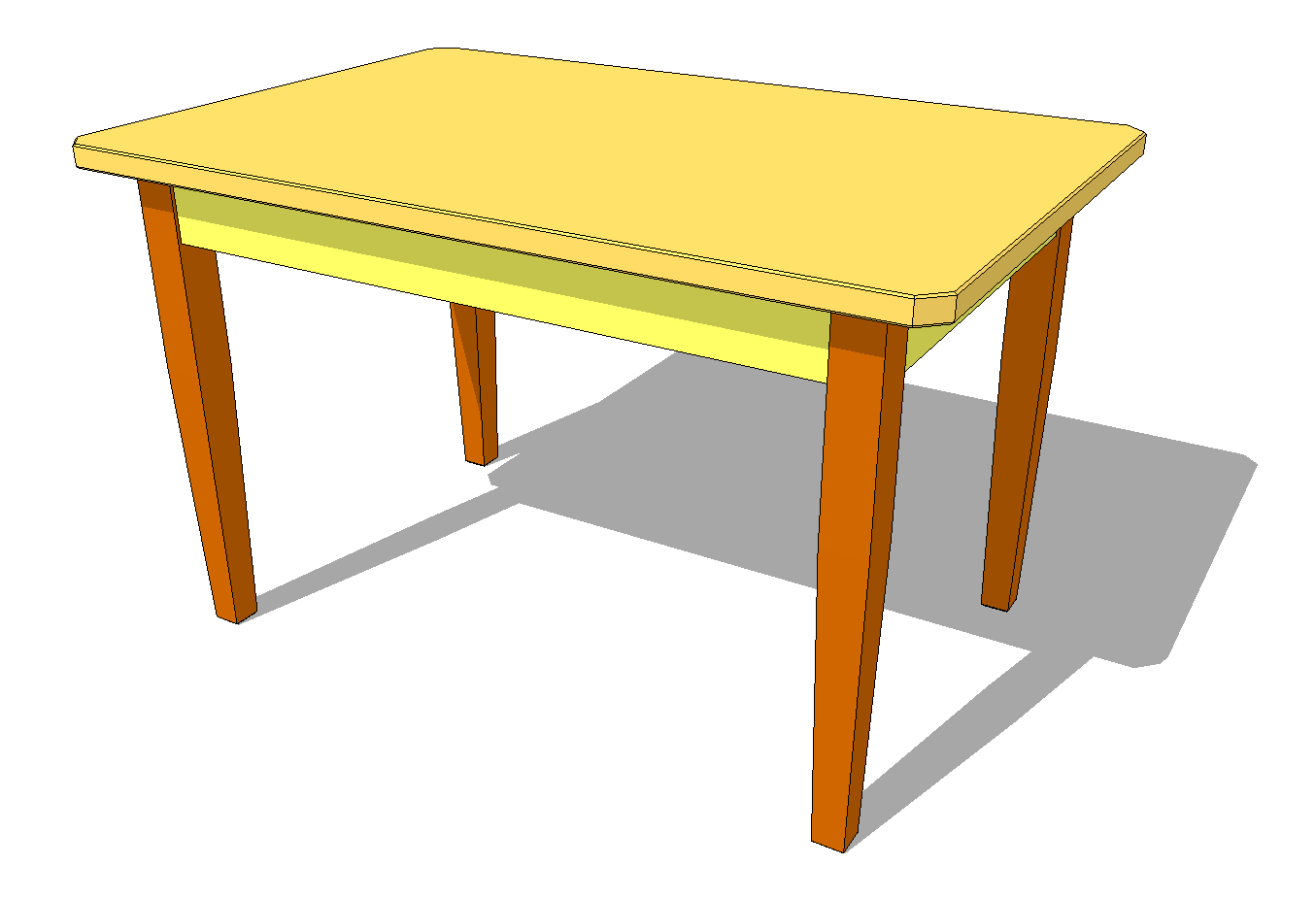 action rewrite_mac(smac) {	modify_field(ethernet.srcAddr, smac);}
table send_frame {	reads { std_metadata.egress_port: exact; }	actions {		rewrite_mac;
		drop;
	}
	size: 256;
}
outputPort ->
ethernet.src_addr
Complete pipeline
control ingress {	apply(ipv4_match);	apply(forward);}

control egress {	apply(send_frame);}
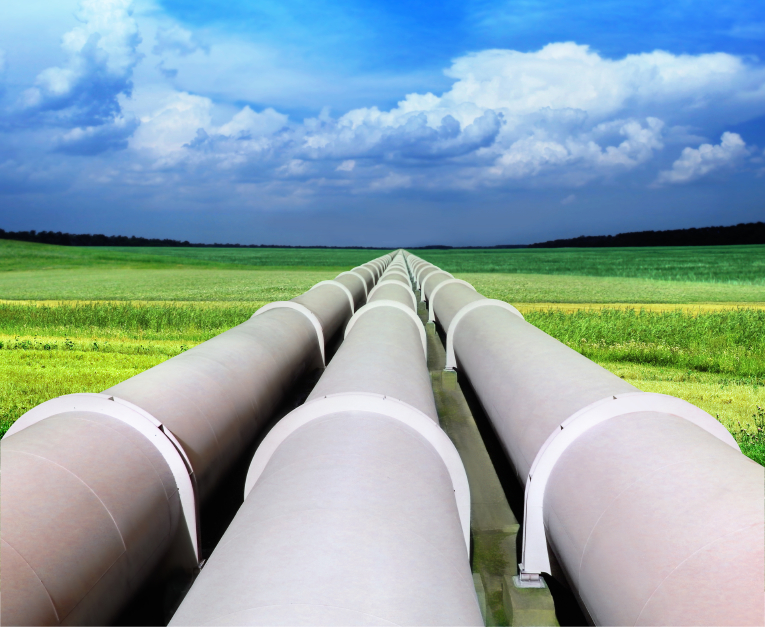 DEMO PART 2
Router control
Table access API
Populate switch tables to enable forwarding
RPC
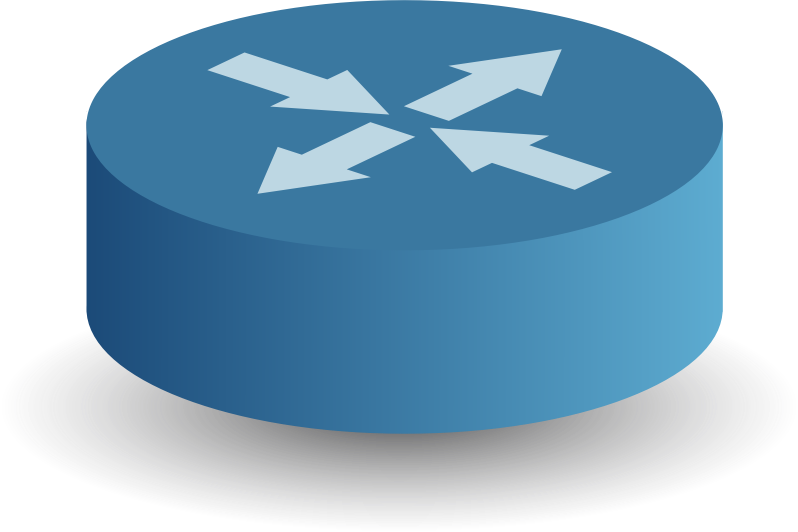 Tables
Data plane
P4 software switch
DEMO PART 3
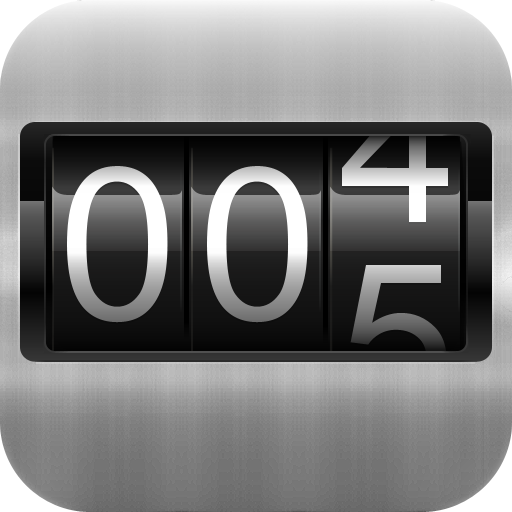 Counters in the datapath
Adding counters to table entries
counter send_frame_bytes {   type : bytes;   direct : send_frame;}
Table send_frame
DEMO PART 4
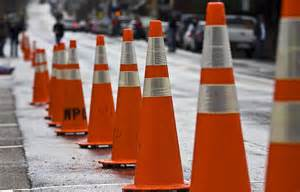 Divert traffic
Diverting traffic
Divert traffic for specific destinationsto another destination
IPv4.dst ->
IPv4.dst
IPv4.dst ->
nextHop.ipv4address,
outputPort,
ipv4.ttl
nextHop.ipv4address ->
ethernet.dst_addr
outputPort ->
ethernet.src_addr
[Speaker Notes: $ ﻿./simple_router_control --thrift-path ../p4factory/targets/simple_router/of-tests/pd_thrift < divert.txt
Mininet> h1 ping h2 # this should fail, but wireshark shows packet coming back]
Modified pipeline
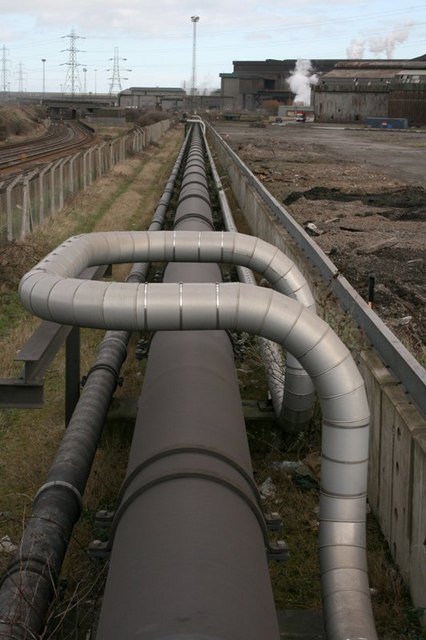 control ingress {	apply(divert);	apply(ipv4_match);	apply(forward);}

control egress {	apply(send_frame);}
[Speaker Notes: ﻿./simple_router_control --thrift-path ../p4factory/targets/simple_router/of-tests/pd_thrift 
SimpleRouter: get_ctr send_frame_bytes 0
<reply>
SimpleRouter: ^D]
Diverting traffic
action replaceIp(ipdest) {	modify_field(ipv4.dstAddr, ipdest);}
table divert {	reads { ipv4.dstAddr: exact;} 	actions {		replaceIp;		nop;  }	size: 256;}
Availability
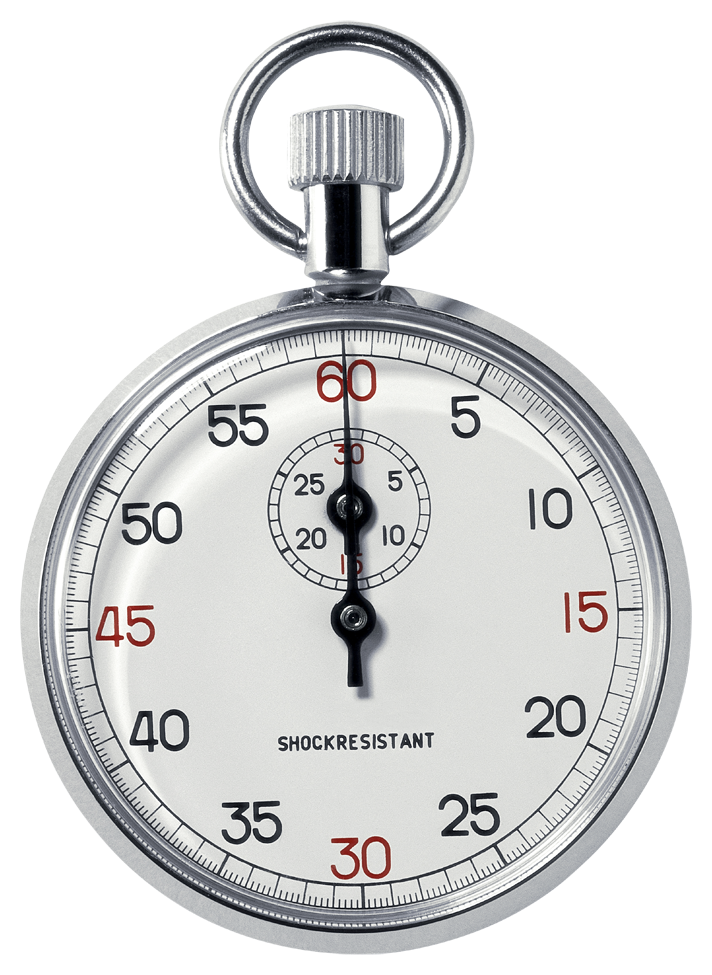 All this code will be availableas FOSS before March 31, 2015 on http://p4.org